Урок литературного чтения
1 класс
Произведения К. И. Чуковского 
«Путаница», «Телефон» 
Учитель: Коникова Светлана Борисовна
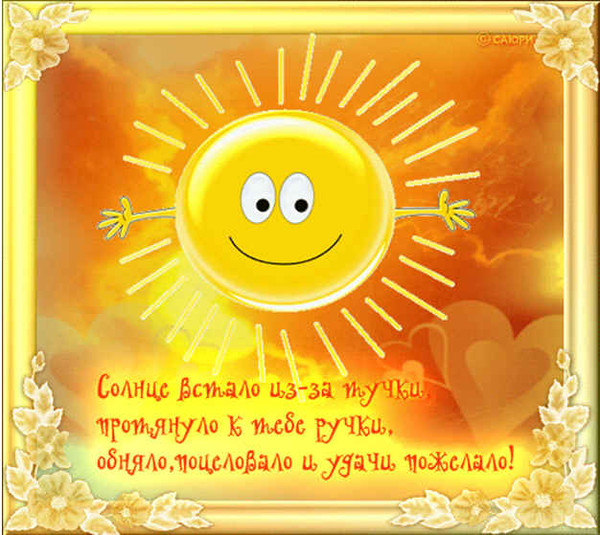 Радость,    жадность ,
хитрость,    доброта,
               улыбка
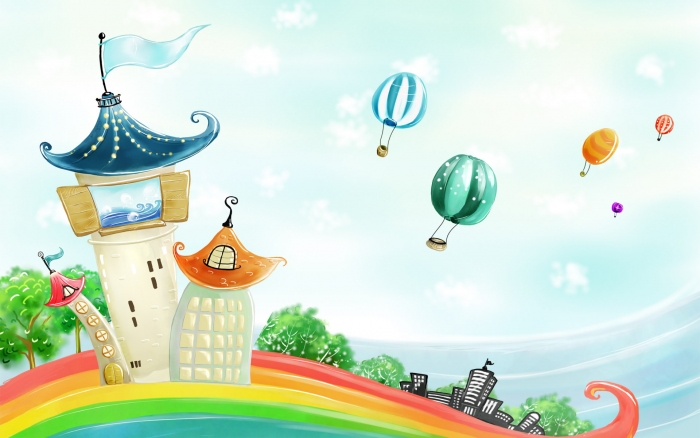 Речевая разминка
Ча-ча-ча - горит в комнате … (свеча).Чу-чу-чу – мы подуем на …    (свечу).Оч-оч-оч – наступает быстро … (ночь).Чи-чи-чи – ночью громко не … (кричи).
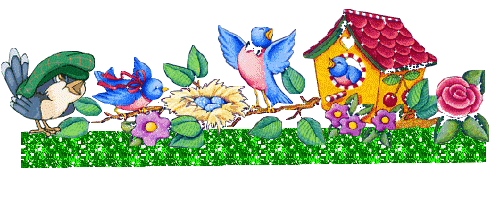 Узнай откуда этот отрывок…
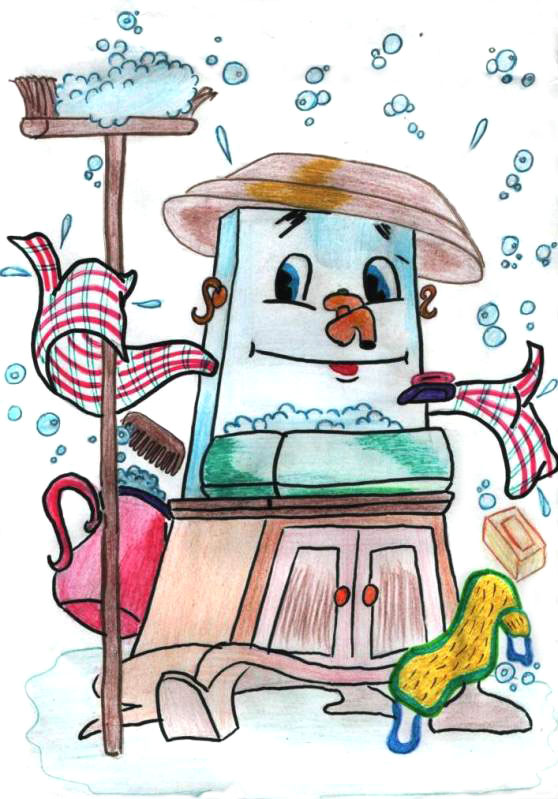 Пришла Муха на базар
 И купила – самовар.
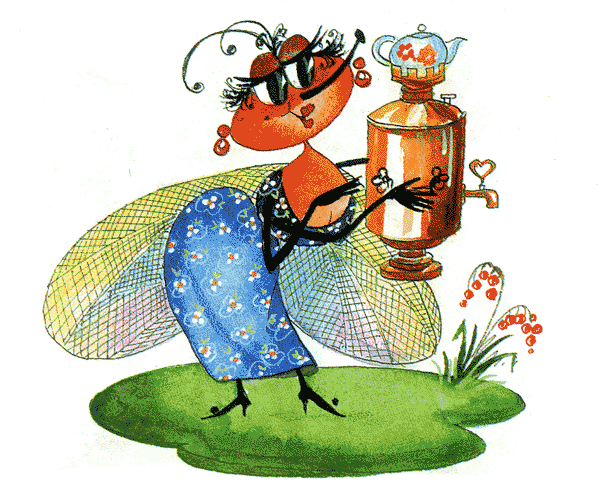 Вдруг  из маминой из спальни,
  Кривоногий и хромой
  Выбегает умывальник
      И качает головой.
Корней  Иванович  Чуковский      1882-1969 г.
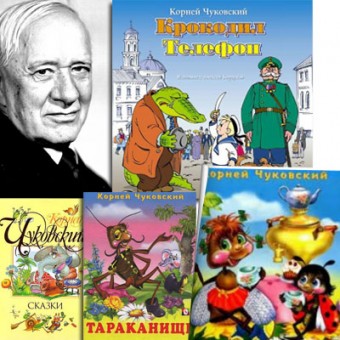 Словарная   работа
Небылица- это шуточный рассказ, о том, чего не может быть и не  бывает , шутливая выдумка автора.
Пуд- старая русская мера измерения веса 
         (16 кг)
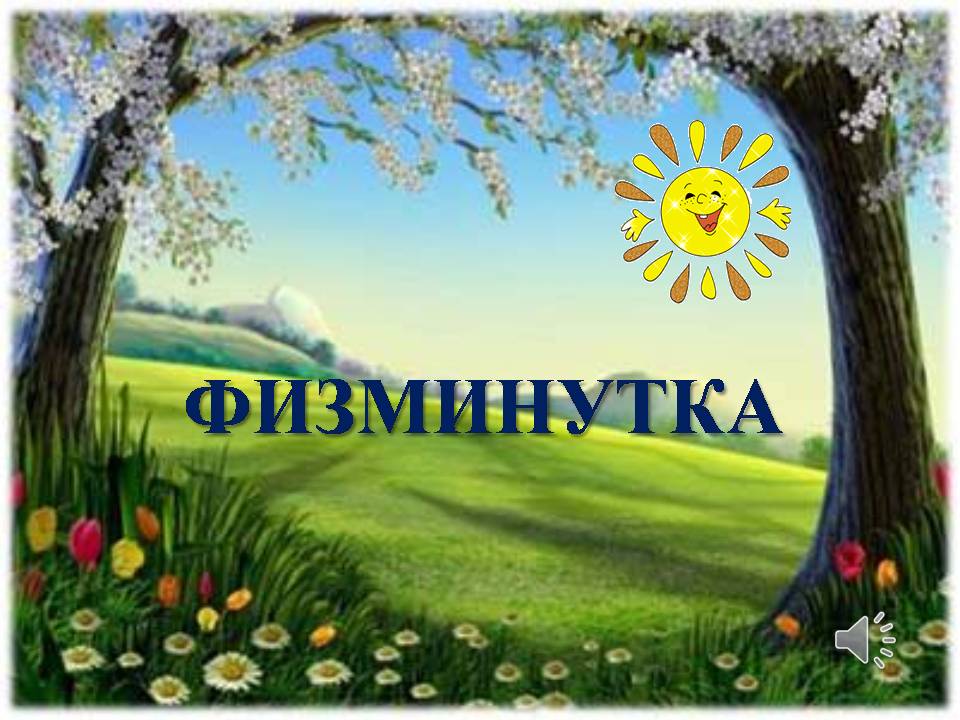 Как хорошо уметь читать
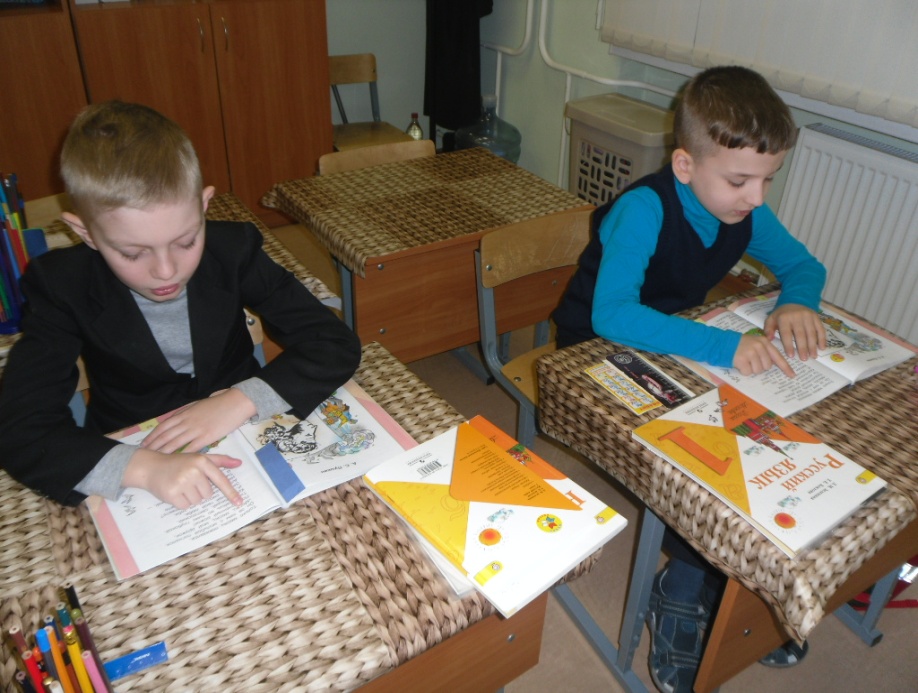 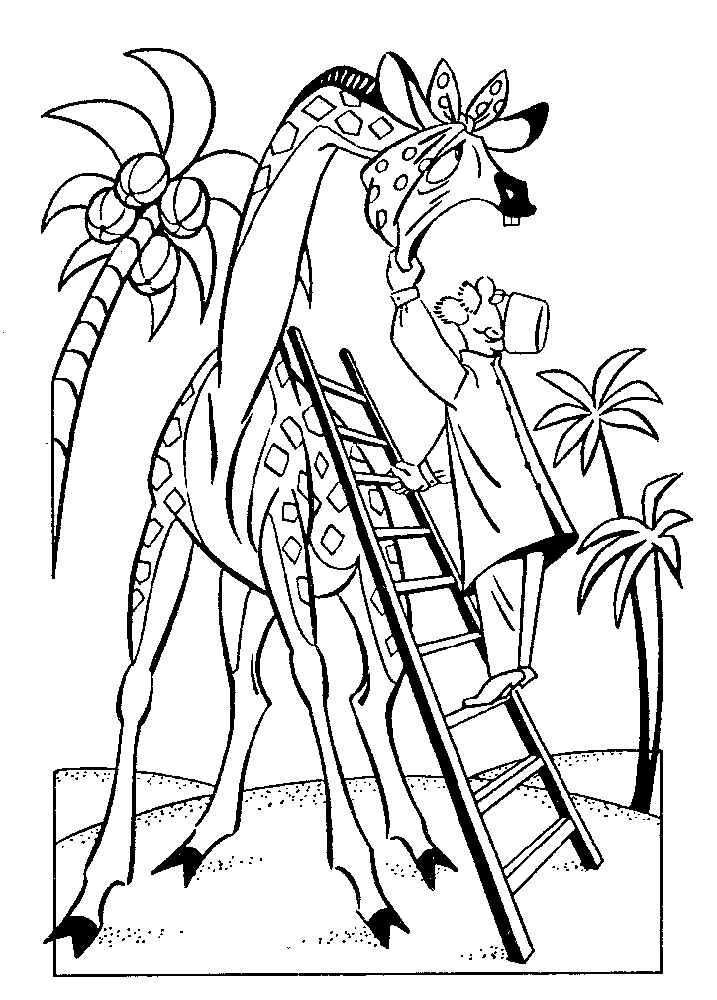 Собери  пазлы
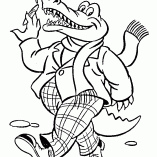 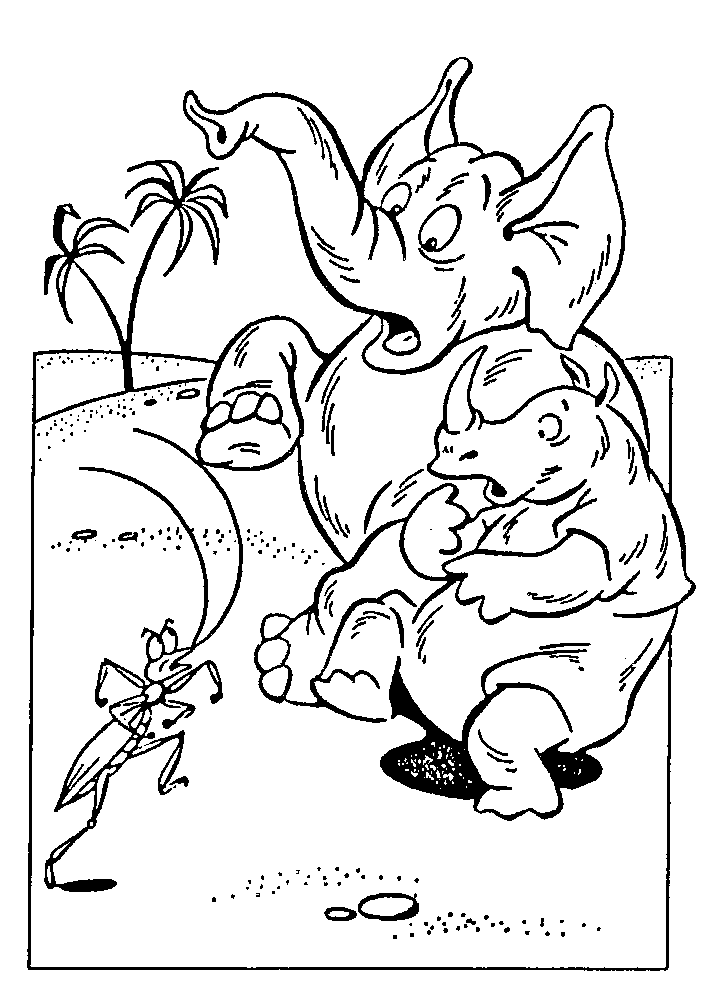 А у наших у воротЧудо-дерево растёт.
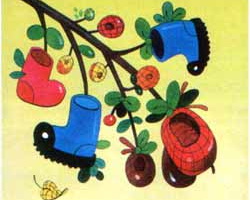 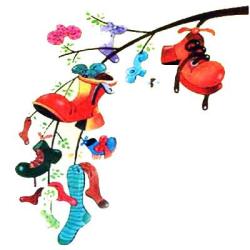 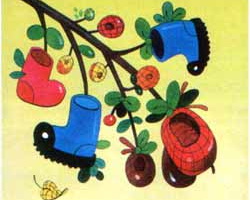 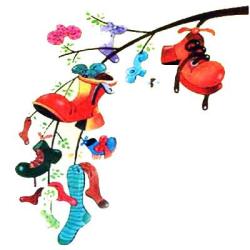 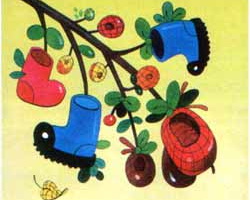 Если вам всё удалось  и вы довольны собой, со всеми заданиями справились 

   Если у вас не всё получилось, но вы старались

  Если было очень трудно и вам нужна помощь